ЕКОНОМІЧНІ І СОЦІО-ГУМАНІТАРНІ  
АСПЕКТИ ЄВРОПЕЙСЬКОГО 
ТРАНЗИТУ  УКРАЇНИ В УМОВАХ 
ВІДНОВЛЕННЯ СВІТОВОЇ 
ЕКОНОМІКИ ТА НОВИХ 
ВИКЛИКІВ ГЛОБАЛІЗАЦІЇ
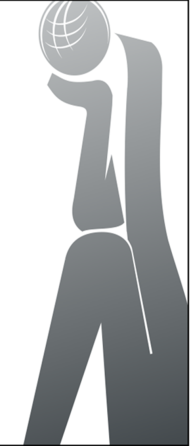 17.05.2018
ВОЛОДИМИР ПРИХОДЬКОпрофесор,  
доктор економічних наук, 
заслужений працівник освіти України,  завідувач кафедри міжнародних економічних відносин, 
директор НДІ «Інститут державного управління та регіонального розвитку» Ужгородського національного університету
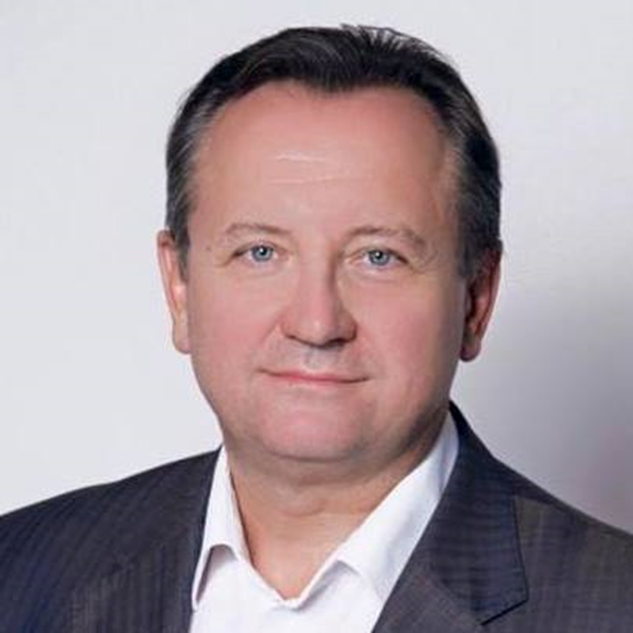 Наукові інтереси:  зовнішньоекономічні зв`язки,  стимулювання експорту, інноваційно-інвестиційний, сталий, кластерний розвиток  продуктивних сил і  регіональної економіки, економічна безпека та державне управління.
Автор понад 140 наукових та методичних  праць: https://dspace.uzhnu.edu.ua/jspui/
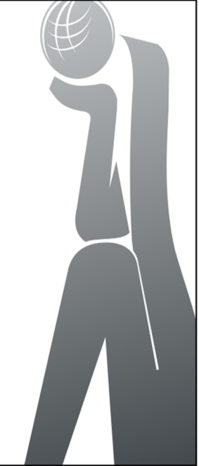 2
Data sources: 
https://www.weforum.org; https://www.economist.com; 
http://www.imf.org/external/index.htm;https://www.bloomberg.com; https://www.standardandpoors.com/en_US/web/guest/home; https://www.home.barclays/barclays-investor-relations/results-and-reports/annual-reports.html;  https://www.blackrock.com;
https://am.jpmorgan.com/us/en/asset-management/gim/adv/home; ; https://www.wto.org;https://www.carlyle.com/;  http://www.citigroup.com/citi/fin/data/k04cgm.pdf; 
https://jamestown.org;  http://www.alibabagroup.com/en/global/home;
https://www.bcg.com; https://piie.com/;
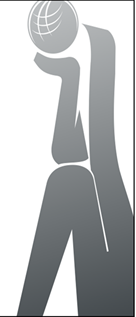 3
Фундаментальні питання
 
Головні точки росту світової економіки  та виклики глобалізації 
Ейфорія зростання та ознаки зародження кризи
Zero-sum game  неопротекціонізму
Національна  економіка: тунель транзиту, поле  конкуренції  та драбина укладів  
Четверта промислова  революція:  роз’єднаний світ чи новий соціальний  контракт
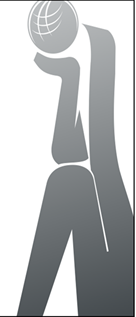 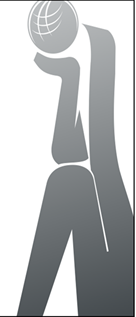 4
Вibliography 

Чжень Йонні, Ронфан Пхан. Глобалізація та економічний націоналізм в Азїї. [Електронний ресурс]. -  Режим доступу: https://www.tyzhden.ua/Economics/211916
Klaus Schwab, Nicholas Davis. Shaping the Fourth Industrial Revolution. [Електронний ресурс]. -  Режим доступу: https://www.weforum.org/focus/shaping-the-fourth-industrial-revolution
Yuval Noah Hararі. Homo Deus: A Brief History of Tomorrow. Big Ideas. 2016
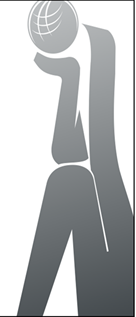 5
Thank You !
Questions?
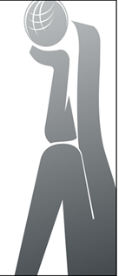 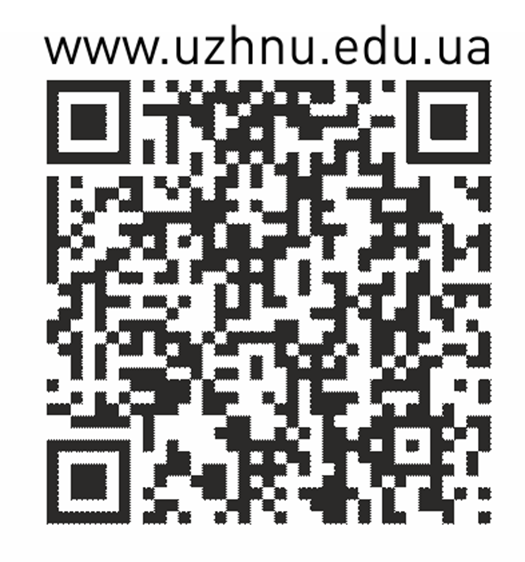